Class 09. VO2, V2O3
Morin reported on TiO, VO, Ti2O3, V2O3, and VO2
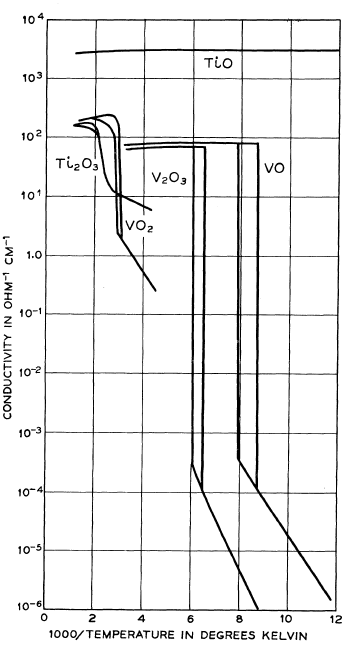 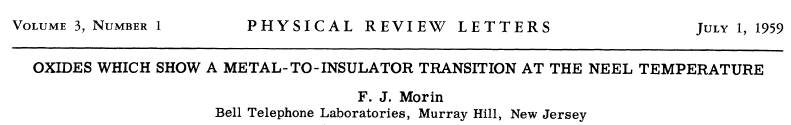 Morin, Phys. Rev. Lett. 3 (1959) 34–36.
Class 09. VO2
X-ray PDF (Argonne 11-ID-B) study of the temperature-dependent (a) tetragonal metal to (b) monoclinic insulator transition upon cooling.
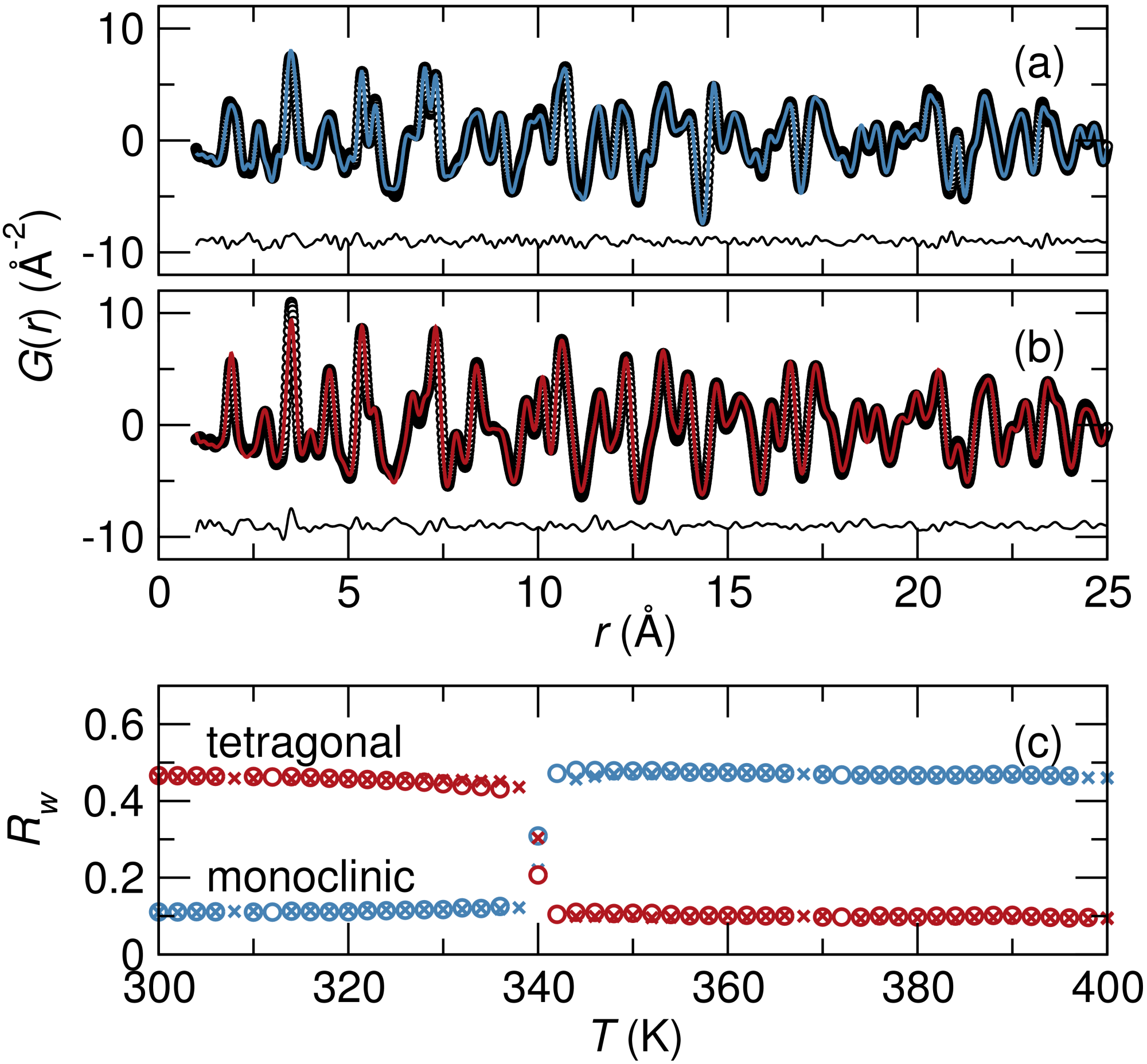 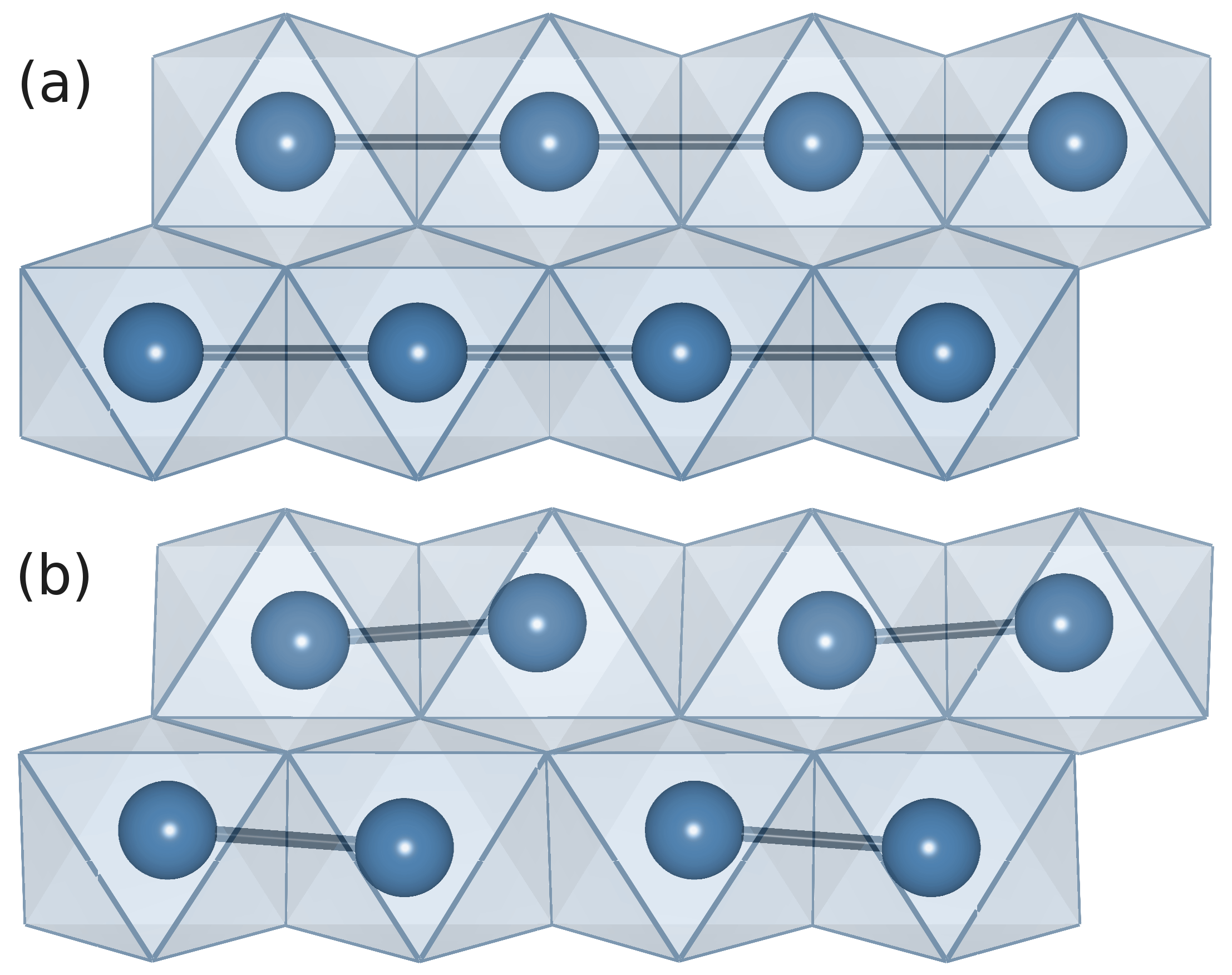 Corr, Shoemaker, Melot, Seshadri, Real space investigation of structural changes at the metal-insulator transition in VO2, Phys. Rev. Lett. 105 (2010) 056404(1–4).
Class 09. VO2
The question: Is there an intermediate phase, and are there signature of dimers in the high-temperature tetragonal phase?
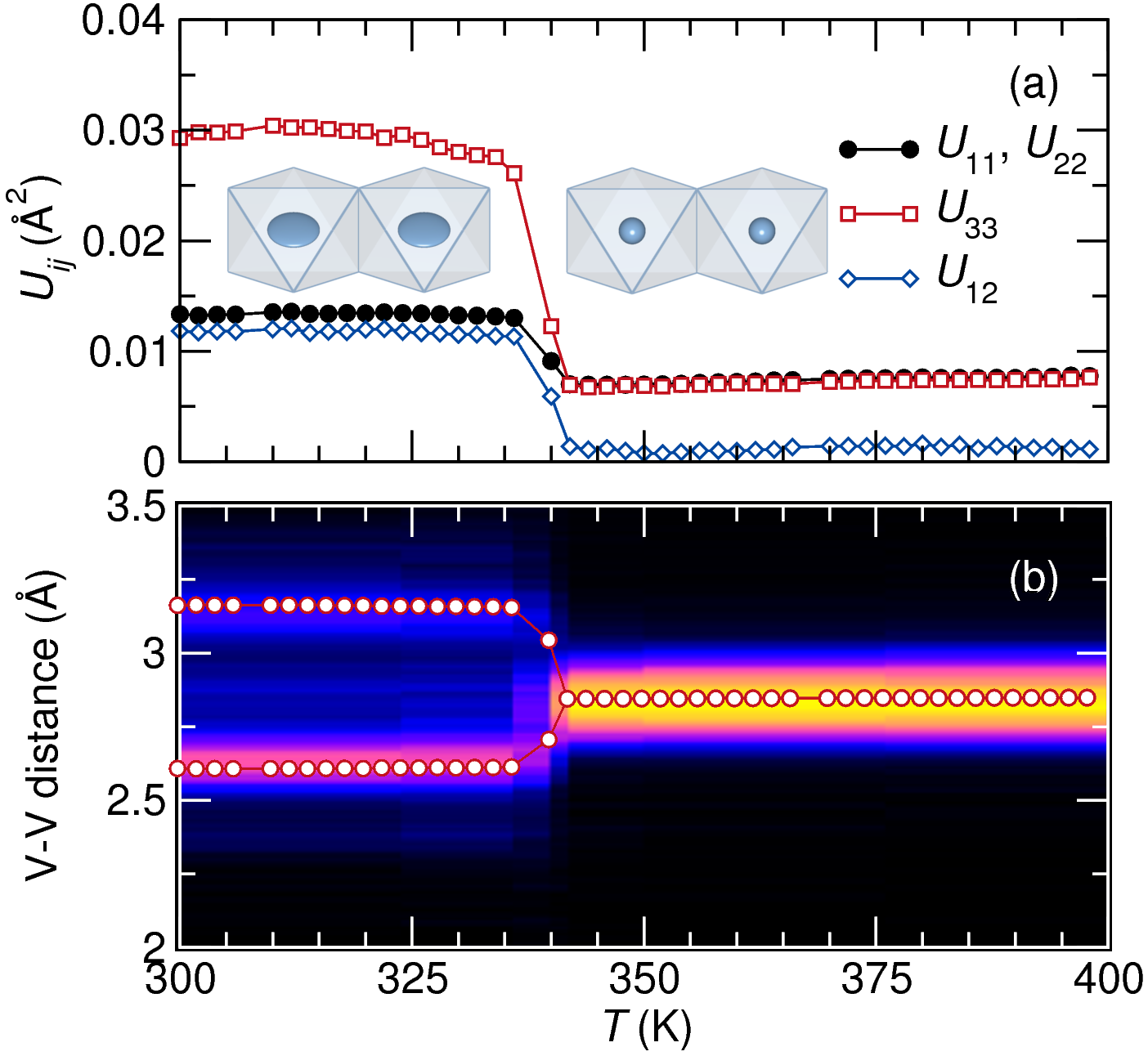 Fitting the tetragonal rule at all temperatures dhows evidence for the phase transition in the U's.

The V-V bond distance along the chain is directly monitored by the PDF. Points are from fitting the PDF and contours from reverse Monte Carlo.
Class 09. VO2
A closer look at the PDF near the phase transition:
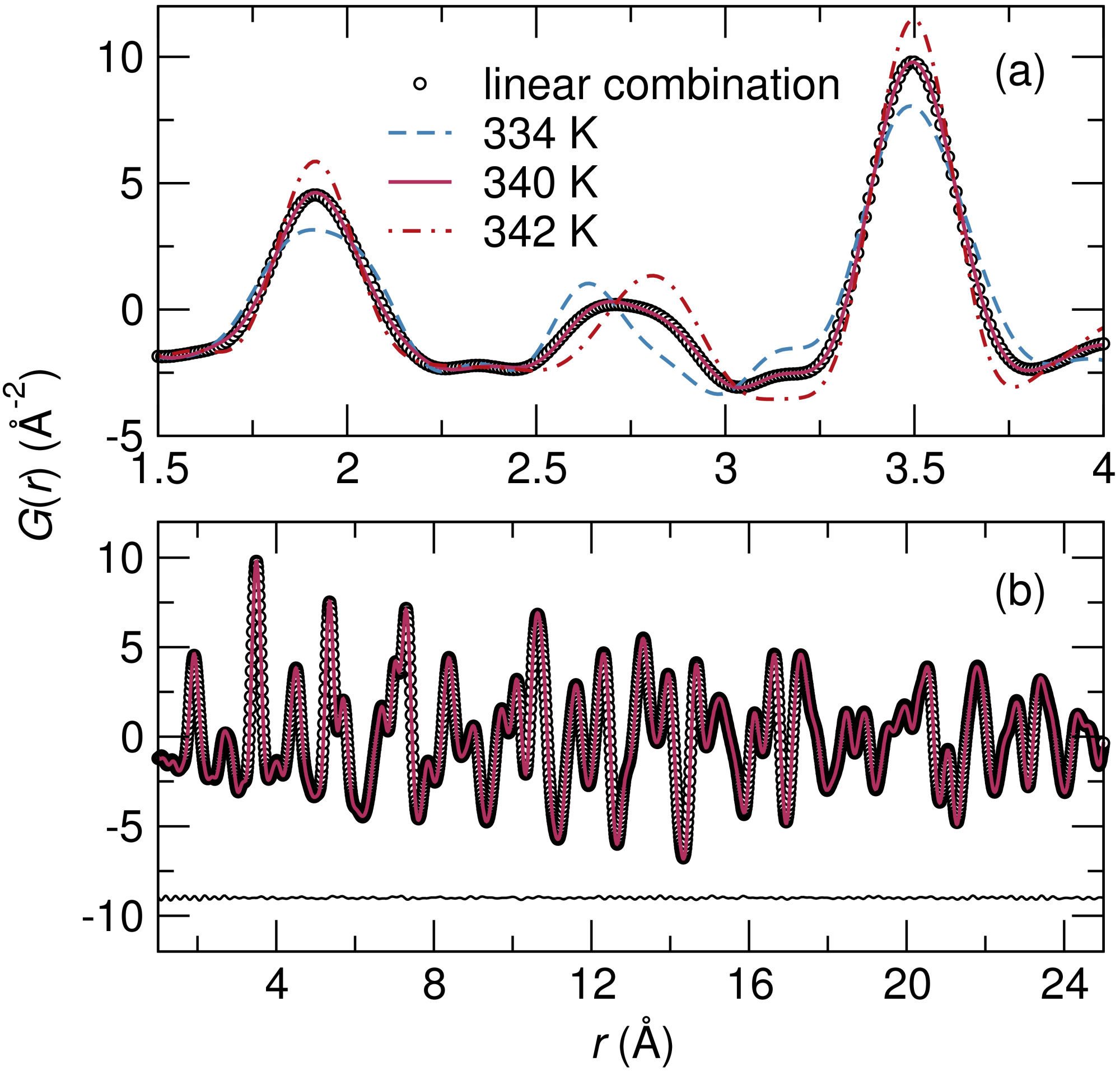 The PDF at 340 K (at the transition) is simply a linear combination of the 334 K and 342 K PDF.
Class 09. VO2
Reverse Monte Carlo (RMC) allows the PDF to be modeled using a large box (thousands of atoms) unbiased by symmetry constraints. Projections of V positions shown below (bars 0.2 Å):
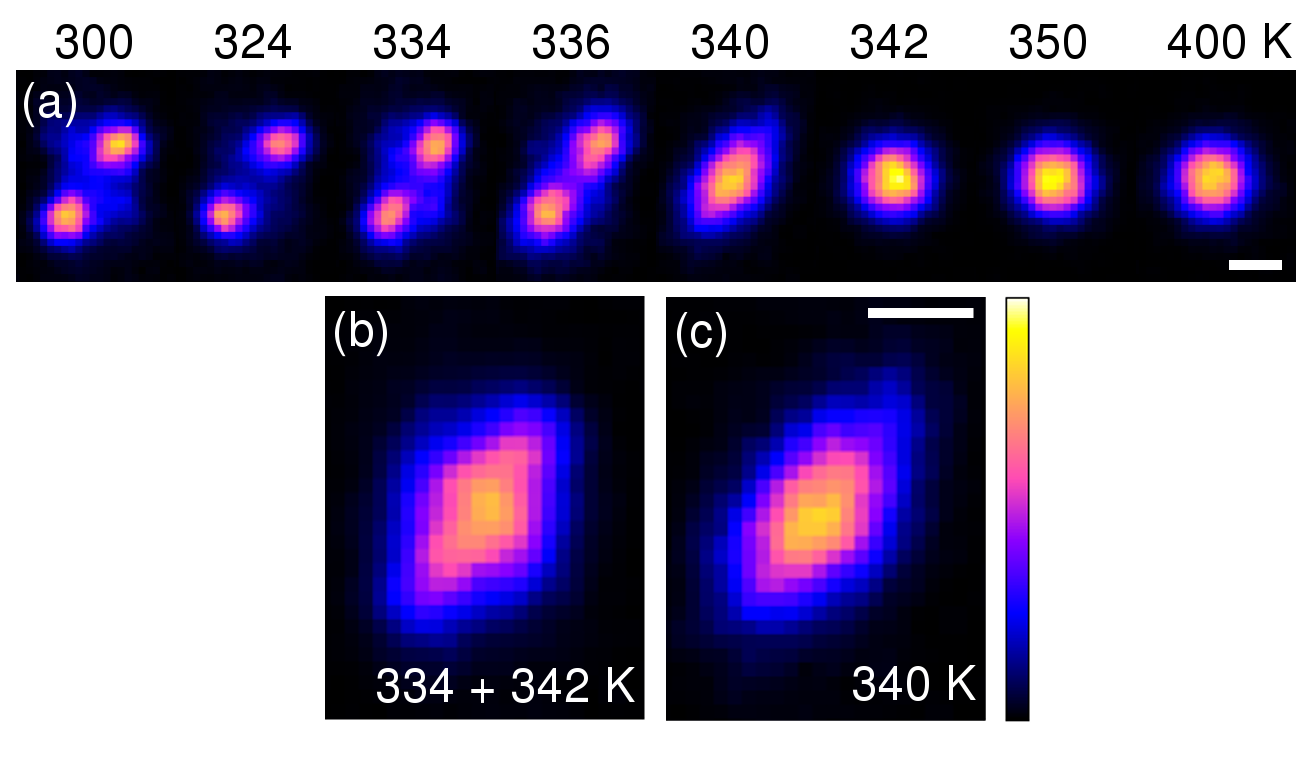 Again, the picture at the transition temperature is simply of two phases, tetragonal and monoclinic.
Class 09. VO2
Findings:

The phase transition is "clean" first order with coexisting phases, and no signature of an intermediate phase.

RMC shows unambiguously that there are no "fleeting" dimers in the high-temperature phase: Cf. Jahn-Teller phase transitions where the distortion is already there !

Rexamine the statement: The Peierls transition is a solid state analogue of a Jahn-Teller distortion.
Class 09. Local structure in LaMnO3  (contrast with VO2)
TJ–T = 735 K, TO–R = 1010 K
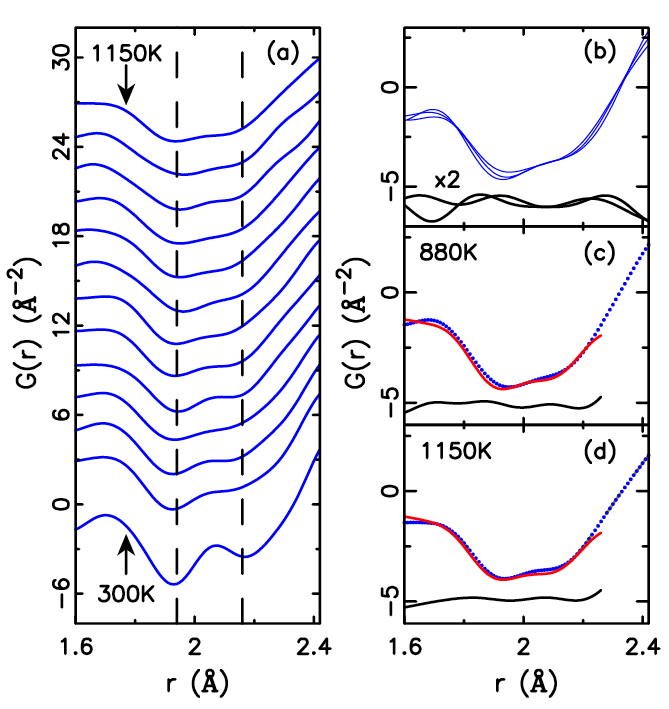 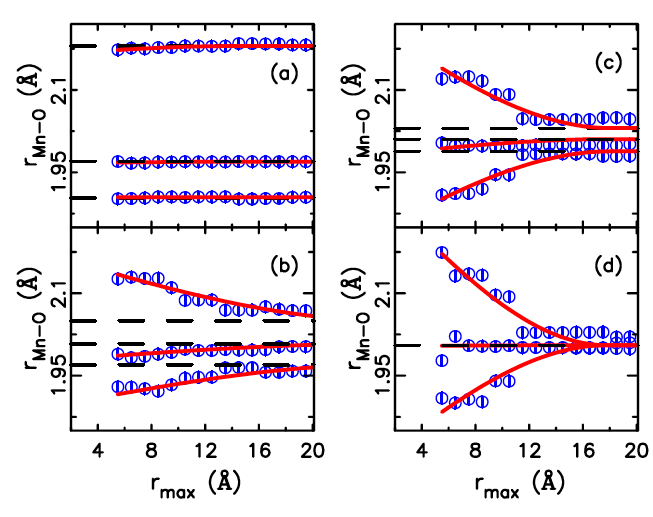 (a) 300 K, (b) 740 K, (c) 800 K, (d) 1100 K.
Qui, Proffen, Mitchell, Billinge, Phys. Rev. Lett. 94 (2005) 177203(1–4).
Class 09. Time-resolved studies of VO2
“4D Microscopy”: Very short times for local rearrangement, longer for the entire crystal to change.
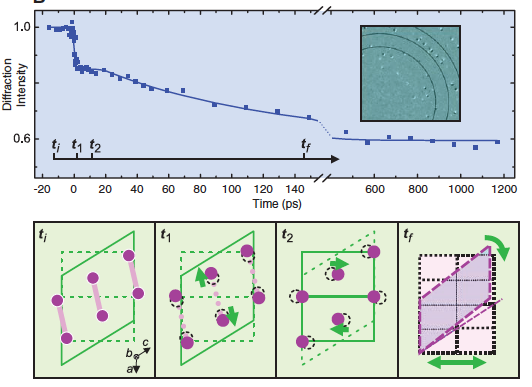 Baum, Yang, Zewail, Science 318 (2007) 788–792.
Class 09. Dynamical mean-field theory
“…The interplay of strong electronic Coulomb interactions and structural distortions, in particular, the dimerization of vanadium atoms in the low-temperature phase, plays a crucial role. We find that VO2 is not a conventional Mott insulator, but that the formation of dynamical V-V singlet pairs due to strong Coulomb correlations is necessary to trigger the opening of a Peierls gap.”
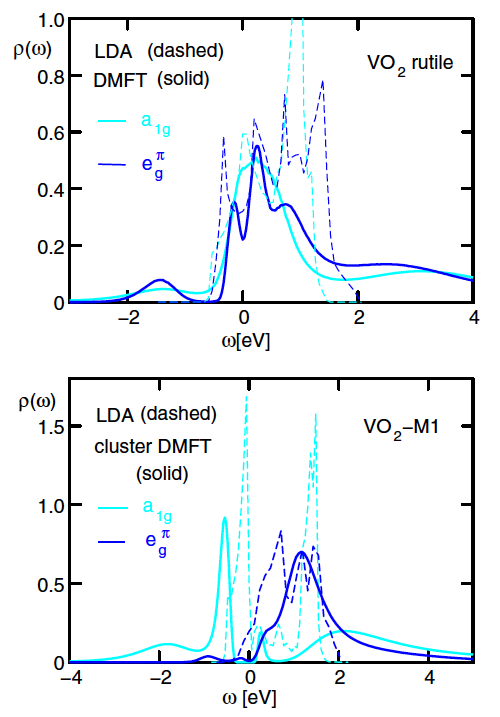 Biermann. Poteryaev, Lichtenstein, Georges, Phys. Rev. Lett. 94 (2005) 026404(-–4).
Class 09. V2O3
Corundum crystal structure:
a-Al2O3 (corundum)
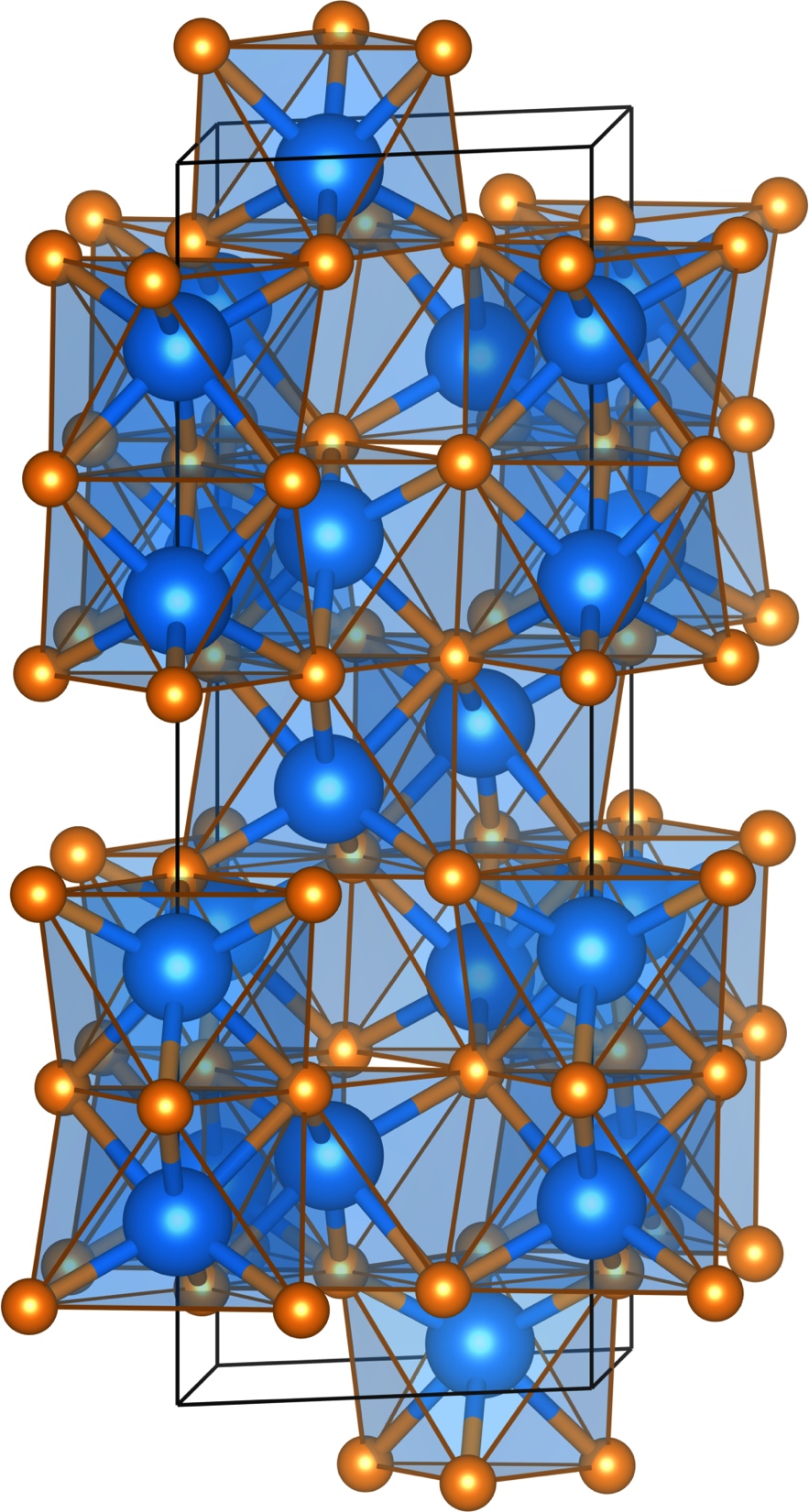 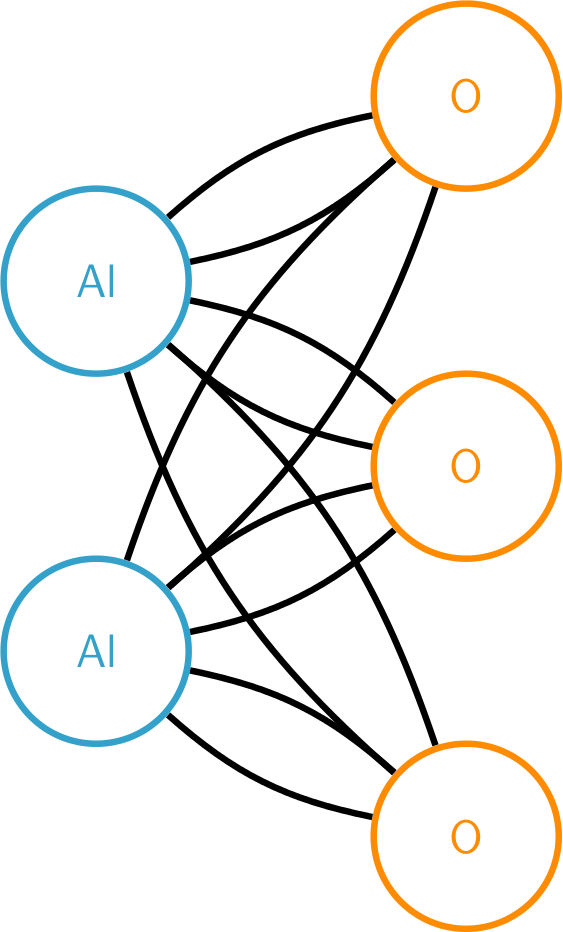 Class 09. V2O3
Corundum crystal structure:
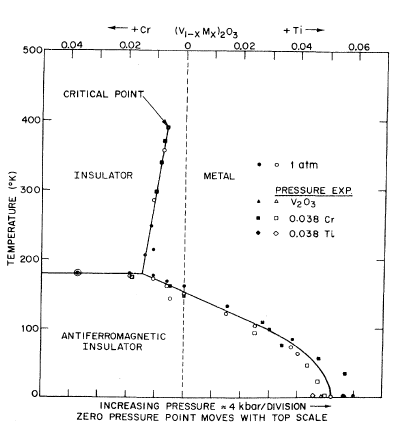 a-Al2O3 (corundum)
McWhan, Menth, Remeika, Brinkman, Rice, Phys. Rev. B 7 (1973) 1920–1932.